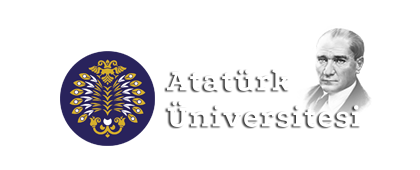 KÜTÜPHANE VE DOKÜMANTASYON DAİRE BAŞKANLIĞI
SEYFETTİN ÖZEGE NADİR ESERLER KOLEKSİYONU KULLANMA KILAVUZU
https://atauni.edu.tr/ adresine giriş yapınız ve Kütüphane sekmesine tıklayınız.
Kütüphane sayfasına giriş yaptıktan sonra Seyfettin Özege Koleksiyonu menüsünden Koleksiyon Erişim Linki bağlantısına tıklayınız.
Seyfettin Özege kataloğundan arama yapacağınız bölüm aşağıda gösterilmiştir.
Örnek olarak ‘’sö 252’’ terimini aradık.
Tıklamış olduğumuz eserin künye bilgileri karşımıza çıkmaktadır. Eseri görüntüleyebilmek için ‘’ eYayın için tıklayın. ‘’ kısmına tıklamalıyız.
Koleksiyona ait eseri görüntüleyebilmemiz için sisteme üye olmamız gerekmektedir. İdari / Akademik Personel girişi için                              Öğrenci girişi için:Kullanıcı Adı: Kurum Sicil Numarası Şifre: 1                  Kullanıcı adı: Öğrenci Numarası Şifre: 1
Sisteme üye girişi yaptıktan sonra  ‘’ eYayın için tıklayın. ‘’ kısmından eseri görüntüleyebiliriz. Tıkladıktan sonra eğer 404 hatası verirse http://kutuphane.atauni.edu.tr/pdf/0132986.pdf yerine http://bilgimerkezi.atauni.edu.tr/pdf/0132986.pdf linkini kullanınız.
Eğer üye değilseniz ‘’üye ol’’ sekmesinden gerekli bilgileri doldurup, sisteme giriş yapıp esere ulaşabilirsiniz.
Üye ol sekmesi